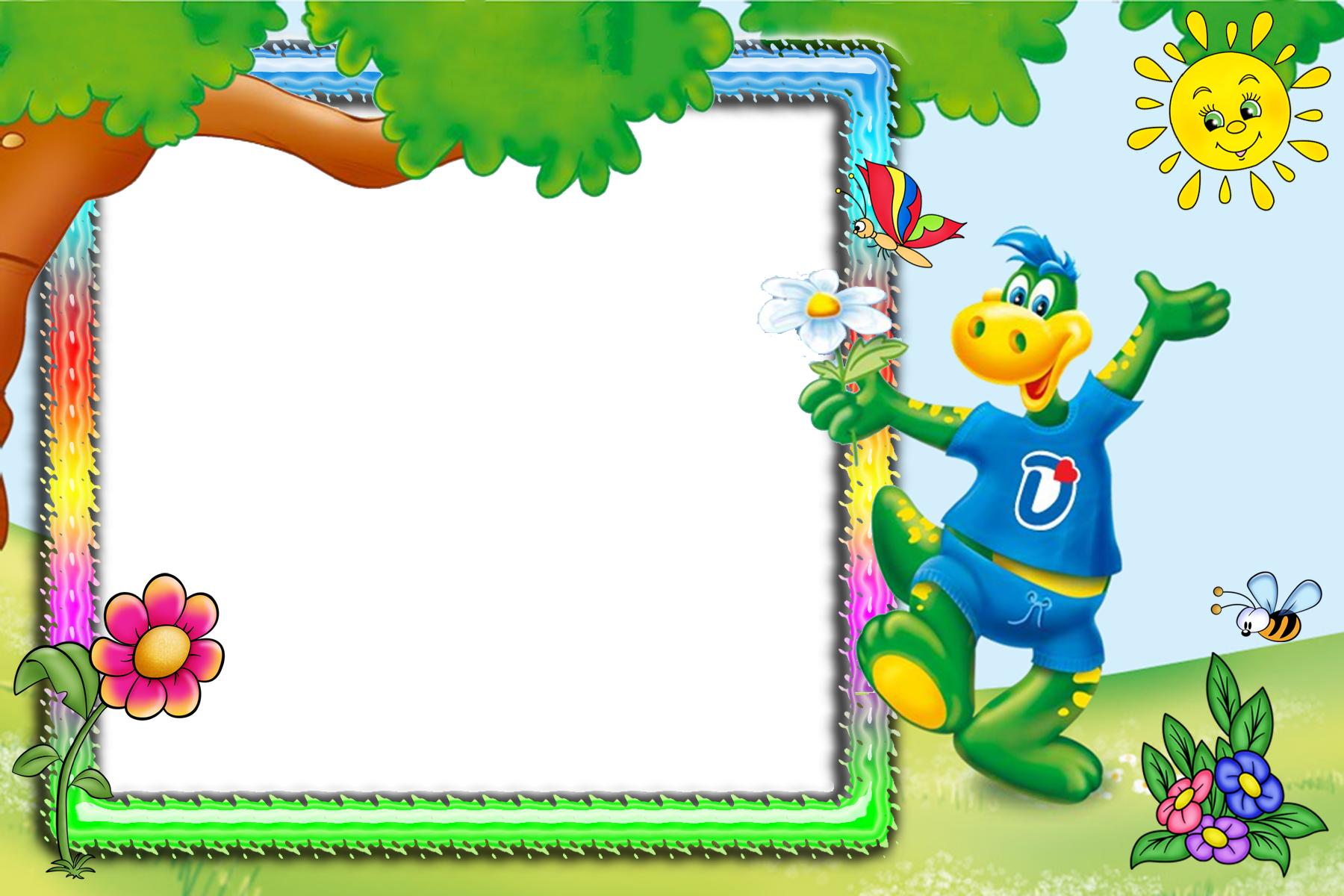 KHỞI 
ĐỘNG
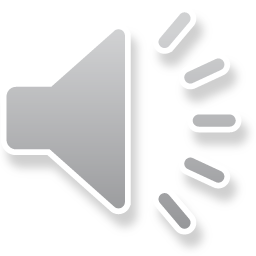 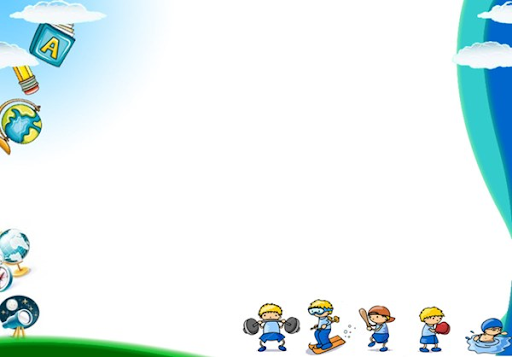 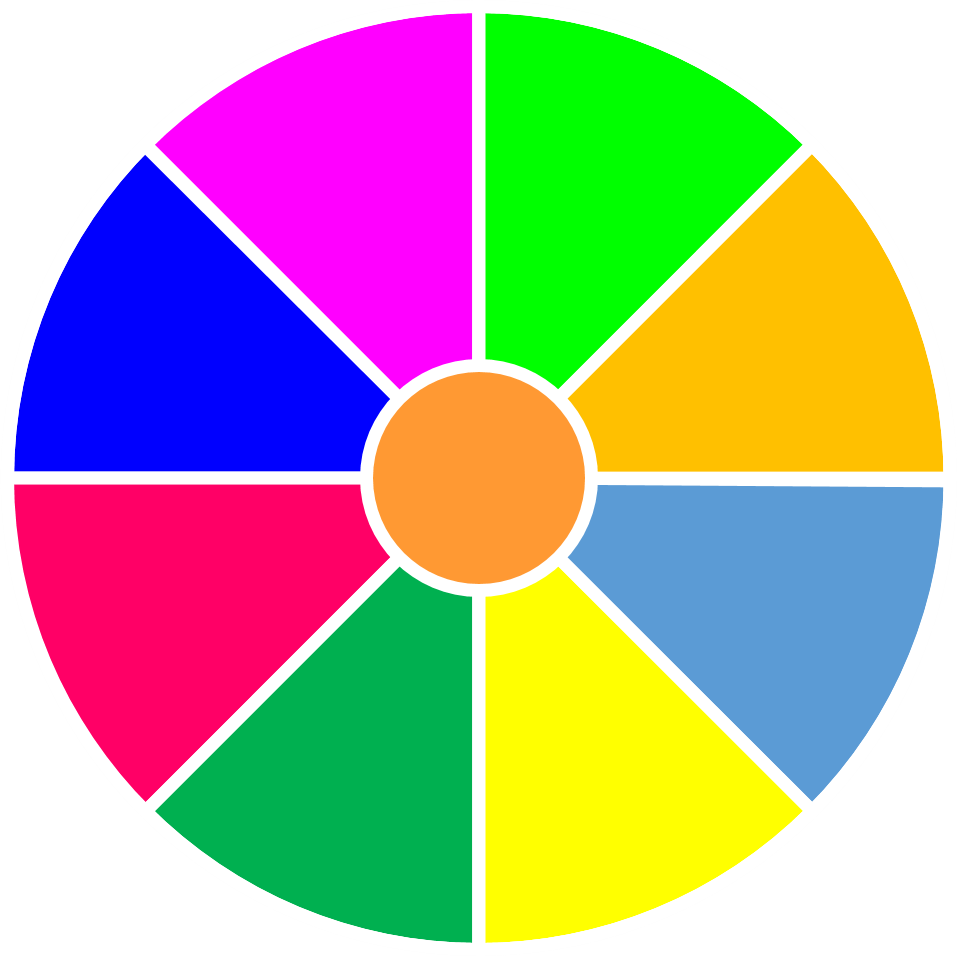 VÒNG QUAY MAY MẮN
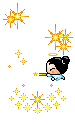 20
30
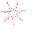 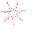 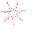 1
2
40
10
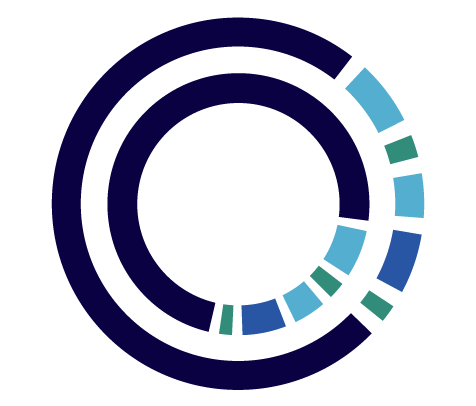 4
3
50
80
60
70
QUAY
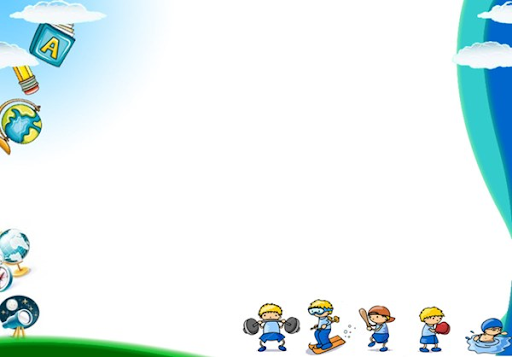 6 : 3 = ?
A. 2
B. 9
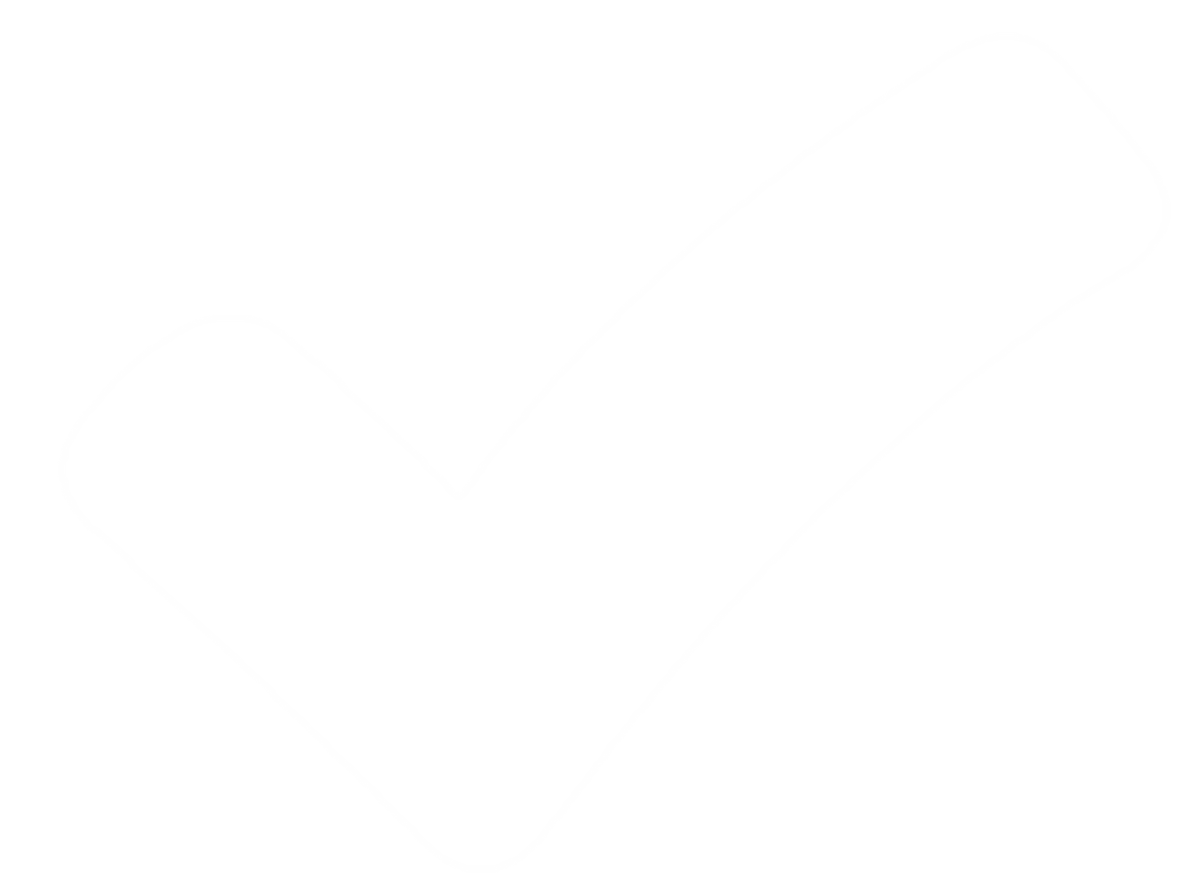 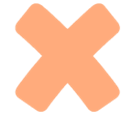 C. 3
D. 18
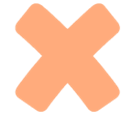 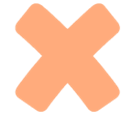 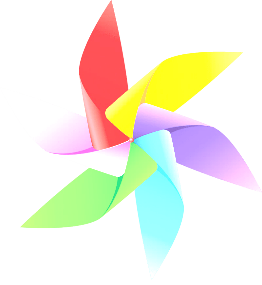 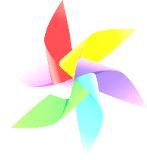 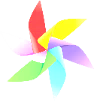 QUAY VỀ
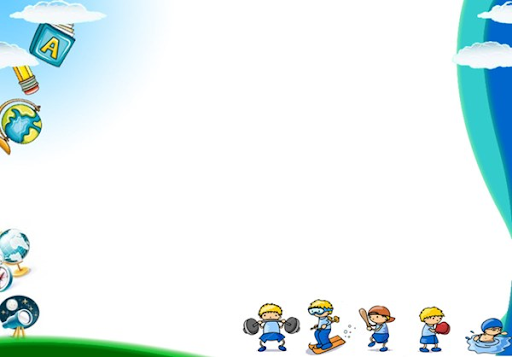 2 gấp lên 3 lần ta được:
A. 5
B. 6
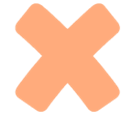 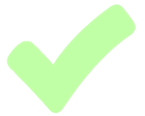 C. 3
D. 10
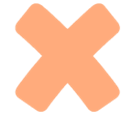 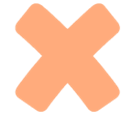 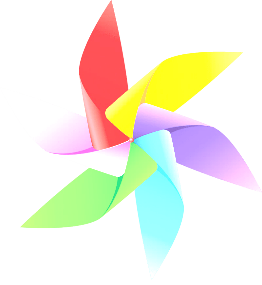 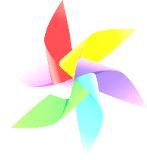 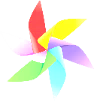 QUAY VỀ
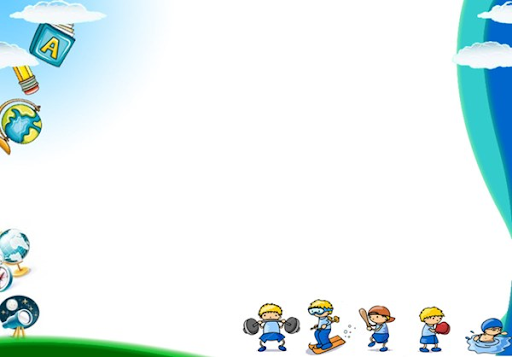 8 : 2 = ?
A. 4
B. 6
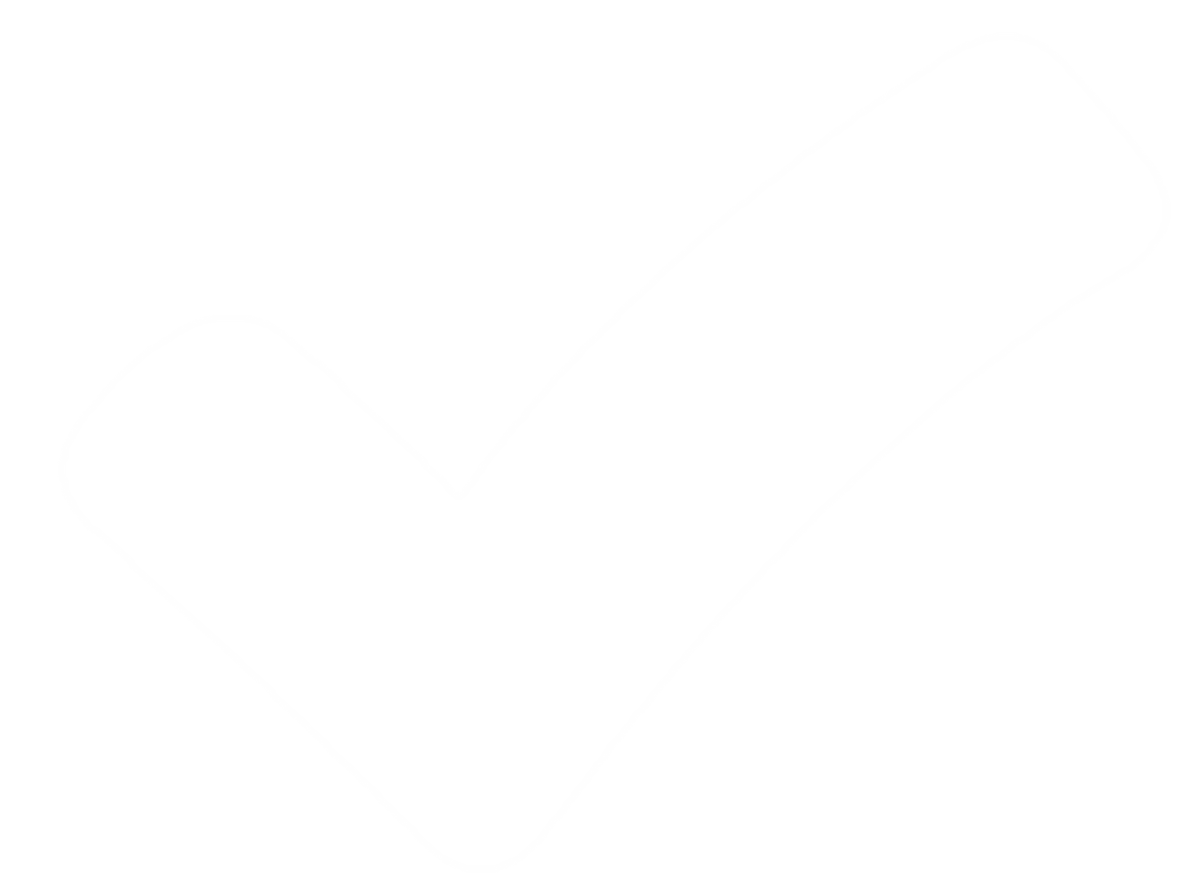 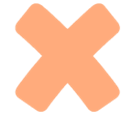 C. 16
D. 10
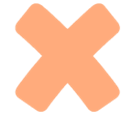 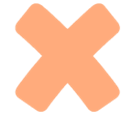 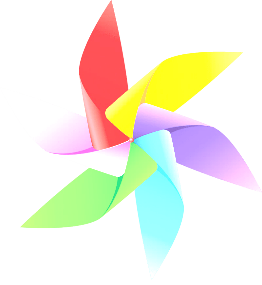 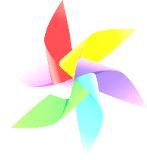 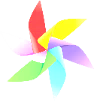 QUAY VỀ
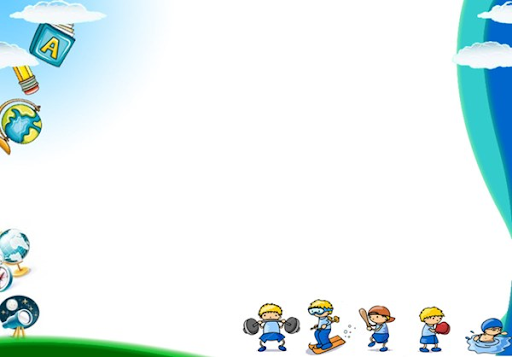 2 gấp lên 4 lần được bao nhiêu?
A. 6
B. 4
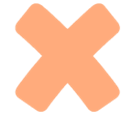 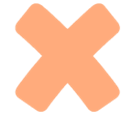 C. 8
D. 10
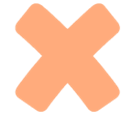 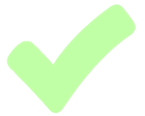 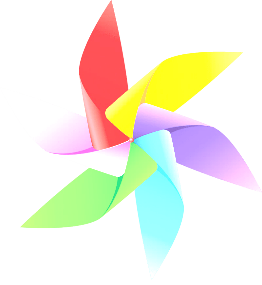 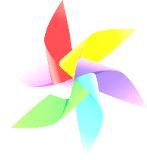 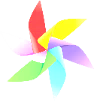 QUAY VỀ
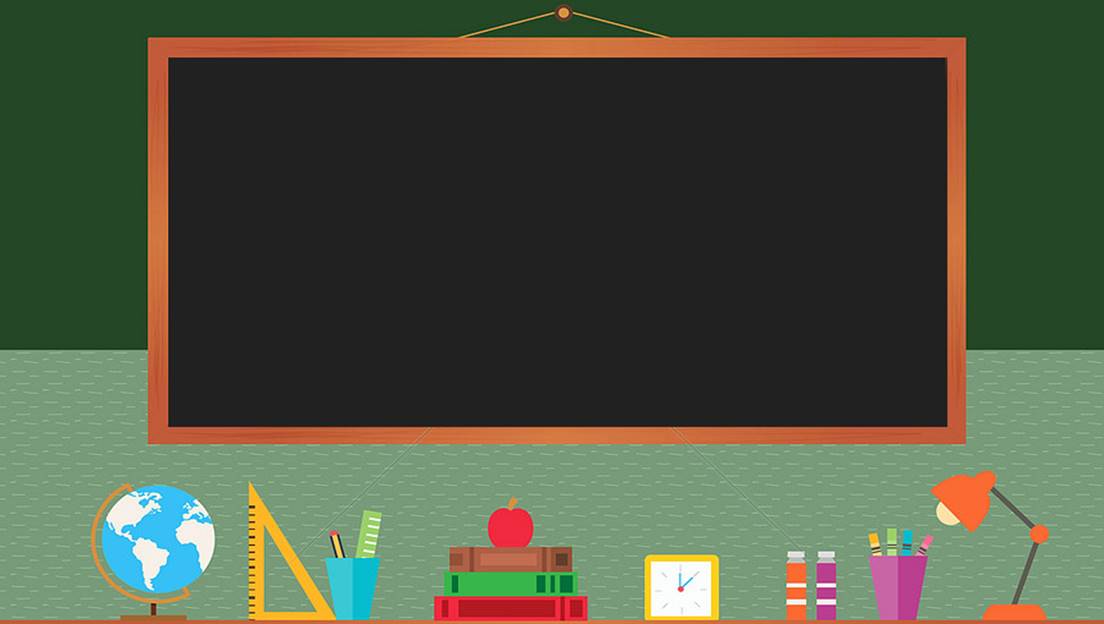 TOÁN
GIẢM ĐI MỘT SỐ LẦN
Sè con gµ ë hµng trªn gÊp mÊy lÇn sè con gµ ë hµng d­ưới?
Ví dụ 1
Hµng trªn: 6 con gµ
Hµng d­ưới:                        2 (con gµ)
6  :  3  =
Sè con gµ ở hµng trªn gi¶m ®i mÊy lÇn th× ®­ược sè con gµ ë hµng d­ưới?
Sè con gµ ë hµng trªn gi¶m ®i 3 lÇn th× ®­ược sè con gµ ë hµng d­ưới.
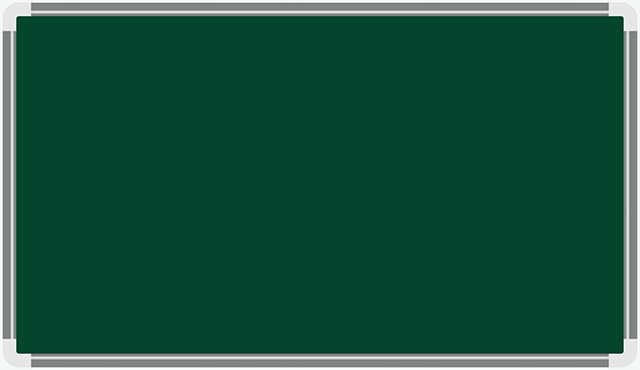 Bài toán 2: Đoạn thẳng AB có độ dài 8cm. Độ dài đoạn thẳng AB giảm đi 4 lần thì được độ dài đoạn thẳng CD. Tính độ dài đoạn thẳng CD
8 cm
Độ dài đoạn thẳng AB: 8 cm
A
B
Độ dài đoạn thẳng CD: 8 : 4 = 2 (cm)
C
D
2 cm
Độ dài đoạn thẳng AB giảm 4 lần thì được độ dài đoạn thẳng CD.
Muốn giảm một số đi nhiều lần, ta chia số đó cho số lần.
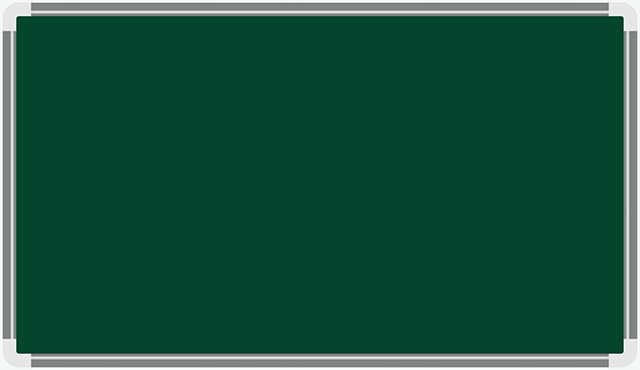 Luyện tập – Thực hành
Bài 1. Viết (theo mẫu)
48: 4 =12
36: 4 = 9
24: 4 = 6
48: 6 =8
36: 6 = 6
24: 6 = 4
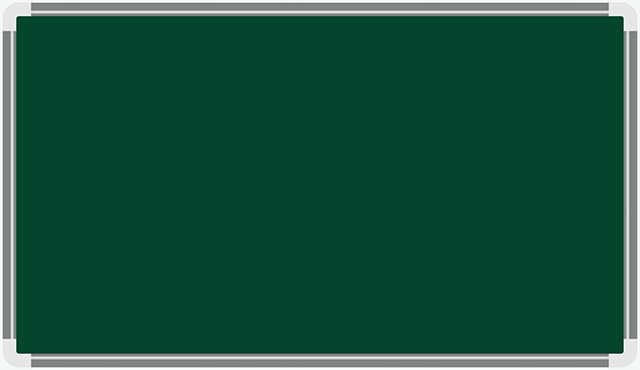 Bài 2. Giải bài toán (theo bài giải mẫu)
a) Mẹ có 40 quả bưởi, sau khi đem bán thì số bưởi giảm đi 4 lần. Hỏi mẹ còn lại bao nhiêu quả bưởi?
Tóm tắt

Có: 
Còn lại:
40 quả
Bài giải 
Số quả bưởi còn lại là:
40 : 4 = 10 (quả)
                         Đáp số: 10 quả bưởi
? quả
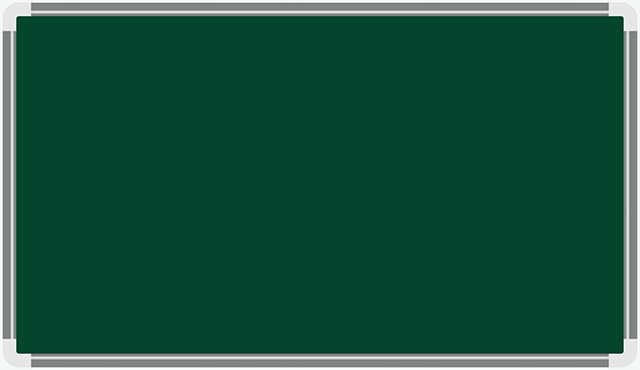 b) Một công việc làm bằng tay hết 30 giờ, nếu làm bằng máy thì thời gian giảm 5 lần. Hỏi làm công việc đó bằng máy hết bao nhiêu giờ?
Tóm tắt
30 giờ
Làm tay  :
Làm máy:
? giờ
Bài giải
Làm công việc đó bằng máy hết số giờ là: 
30 : 5 = 6 (giờ)
                Đáp số: 6 giờ
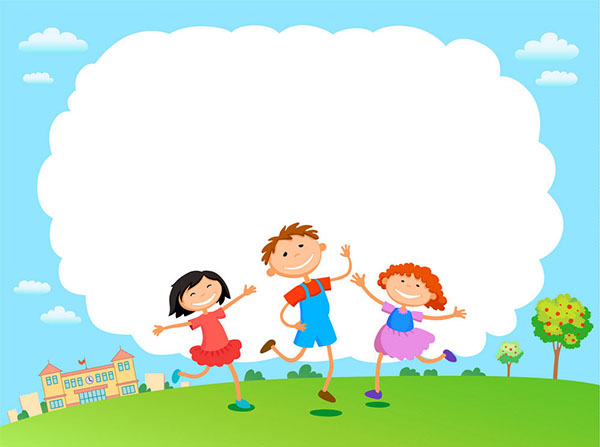 XIN CHÀO VÀ HẸN GẶP LẠI